Social Security Savvy
Making smartdecisions for your  future.
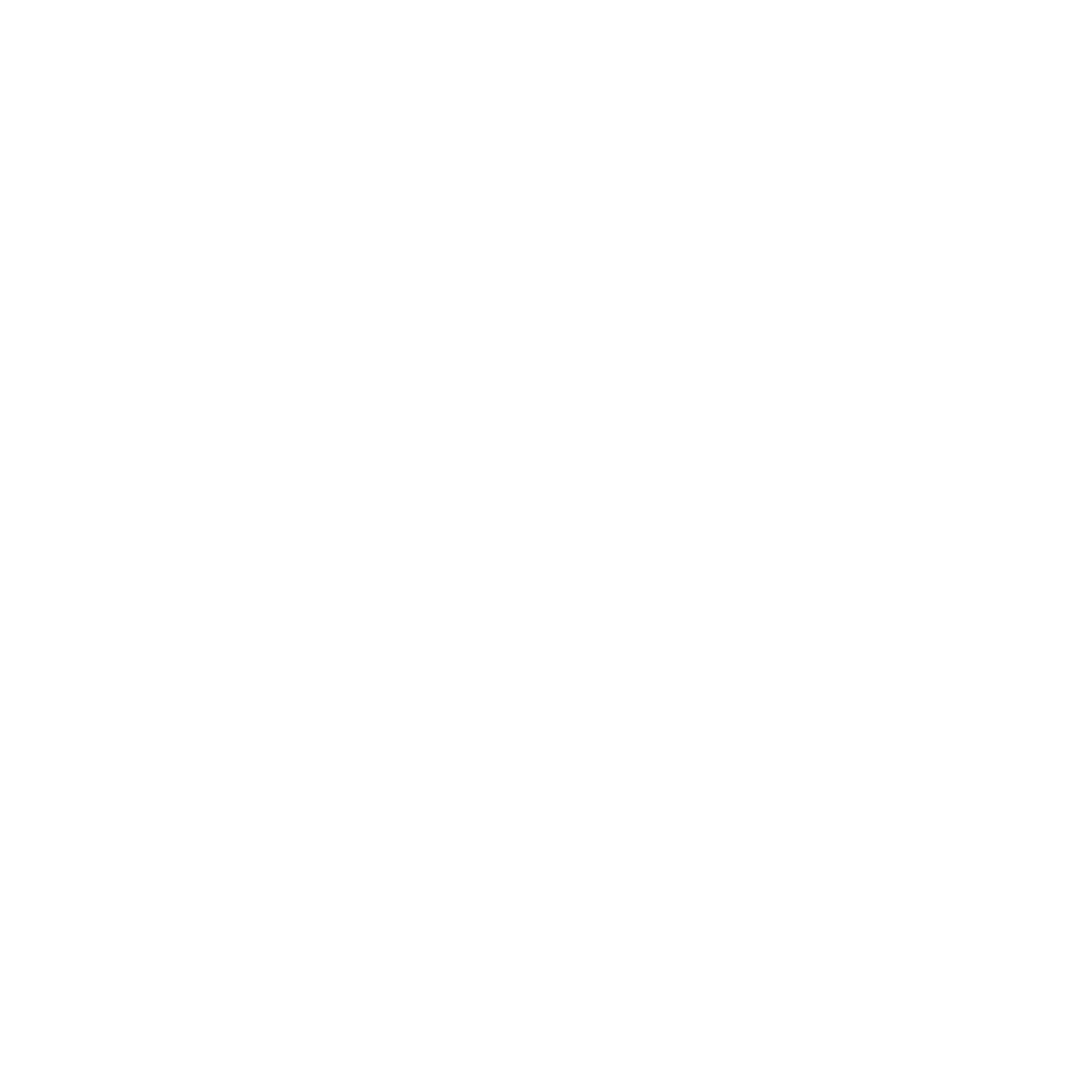 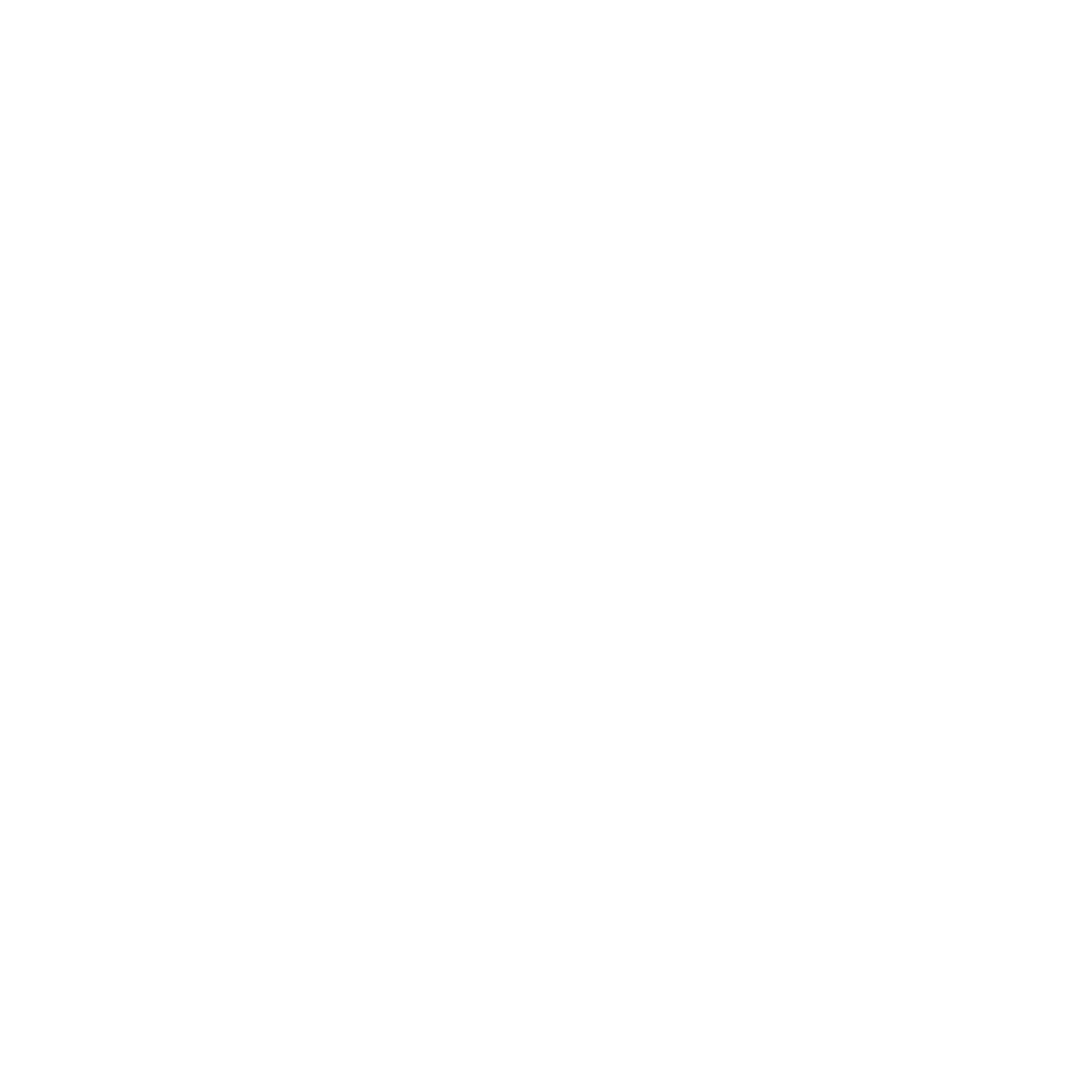 [Speaker Notes: Thanks for coming to my seminar on Social Security. Today, we’ll highlight what you need to know to help maximize the amount of retirement income you receive from Social Security.]
Social Security Savvy - Introduction
Choosing when to start Social Security payments may be one of the most important decisions you make in the retirement income planning process.
It can have a significant impact on how much guaranteed income you and your spouse receive for life!
[Speaker Notes: Choosing when to start Social Security payments may be one of the most important decisions you make in the retirement income planning process. 

It can have a significant impact on how much guaranteed income you and your spouse receive for life!]
Understanding your choices
Take early payments(age 62 to 66, depending on your year of birth)
Start benefits at Full Retirement Age(age 65 to 67, depending on your year of birth) 
Delay and get even more(from Full Retirement Age to age 70)
Capitalize on spousal benefits
Enhance survivor income
Source: ssa.gov, “Retirement Benefits”, 2022
The later you claim, the more you can receive!
[Speaker Notes: The first step in maximizing your Social Security benefits is to know your options and understand how they work. When it comes to taking benefits from Social Security, you have 5 main options: 

Take early payments between ages 62-66, depending upon your year of birth
Start benefits at Full Retirement Age. This is the age that you’ll receive full benefits from Social Security. The Full Retirement Age ranges from age 66-67, depending on your date of birth. The older you are, the sooner you’ll be able to access full benefits. As you can see from this table, for people in their fifties and sixties, their Full Retirement Age is between 66 and 67 years old. 
Delay and get even more. By waiting until after your Full Retirement Age to take benefits, you’ll be able to increase your benefits even more. We’ll discuss how that works in a later slide.
Capitalize on spousal benefits. If you’re married, you may be eligible to receive a spousal benefit—even if you are not entitled to any Social Security benefit based on your own earnings record.  
Enhance survivor income. Finally, it’s important to consider survivor benefits in managing your Social Security benefits. By delaying payments until age 70, you may be able to increase the amount your spouse receives once you pass away. 

With most of these options, the later you claim, the more you can receive from Social Security!]
Option 1: Take it early
Social Security can begin as early as age 62, but workers’ benefits will be reduced by as much as 30%.
Source: ssa.gov, “Social Security Benefits - Effect of Early or Delayed Retirement on Retirement Benefits,” and “Social Security Benefits - Early or Late Retirement? calculator,” accessed January 26, 2022.
[Speaker Notes: Your first option is to take benefits early. Social Security can begin as early as age 62, but workers’ benefits will be reduced by as much as 30%, depending on your Full Retirement Age. As you can see from this table, the earlier you take payments in relation to your Full Retirement Age, the bigger your reduction. 

For example, if you begin benefits at age 62 and your Full Retirement Age is 66, your $1,000 benefit will be reduced 25% to $750. If your Full Retirement Age is even later at age 67, your $1,000 benefit will drop 30% to $700!]
Option 2: Start at full retirement age
You’ll receive at least 100% of your Social Security benefits if you claim at Full Retirement Age or later.
Plus, you’ll have the opportunity to add more earnings to your work record.
Work longer and potentially increase your average earnings
Social Security benefits are based on the average of your 35 highest years of earning
Source: ssa.gov
[Speaker Notes: The second option is to start benefits at Full Retirement Age. By claiming at Full Retirement Age or later, you’ll be able to receive 100% or more of your Social Security benefits. 

Plus, you’ll have the opportunity to add more earnings to your work record. Social Security benefits are based on the average of your highest 35 years of earnings up to a maximum amount. If you haven’t worked at least 35 years or if you had low income in many of those years, working longer may add higher earnings into your work record, resulting in greater Social Security benefits at retirement.]
Option 3: Delay and get even more
Waiting until after your Full Retirement Age to begin payments can increase your benefits by up to 8% a year
The yearly rate of increase depends on your year of birth
Increases end after you reach age 70, even if you continue delay taking benefits
Source: ssa.gov
[Speaker Notes: In addition, if you delay the start of your Social Security benefits until after Full Retirement Age, you have the opportunity to earn even more. 

Delaying payments until after your Full Retirement Age will allow more “delayed  retirement credits” to accrue, increasing your benefits by up to 8% a year. The yearly rate of increase depends on your year of birth. As you can see from this table, if you were born after 1943, your annual benefit can increase 8% every year from Full Retirement Age to age 70. There is no additional benefit increase after you reach age 70, even if you continue to delay taking benefits. Keep in mind, the 8% delayed retirement credits actually accrue on a monthly basis (2/3 of 1% each month), so you don’t have to wait an entire year after Full Retirement to take advantage of these credits if you decide to wait. Waiting just a number of months can help you boost your benefit. 

Note: The rate of increase is calculated as simple interest on your benefit at Full Retirement Age.]
Option 4: Capitalize on spousal benefits
If you’re married, you will generally receive the greater of your own benefit (based on your individual earnings record, if applicable) or up to 50% of your spouse’s full benefit.
Spousal benefit is reduced up to 35% if claimed prior to your Full Retirement Age.
Divorced spouses may receive spousal benefits if certain requirements are met.
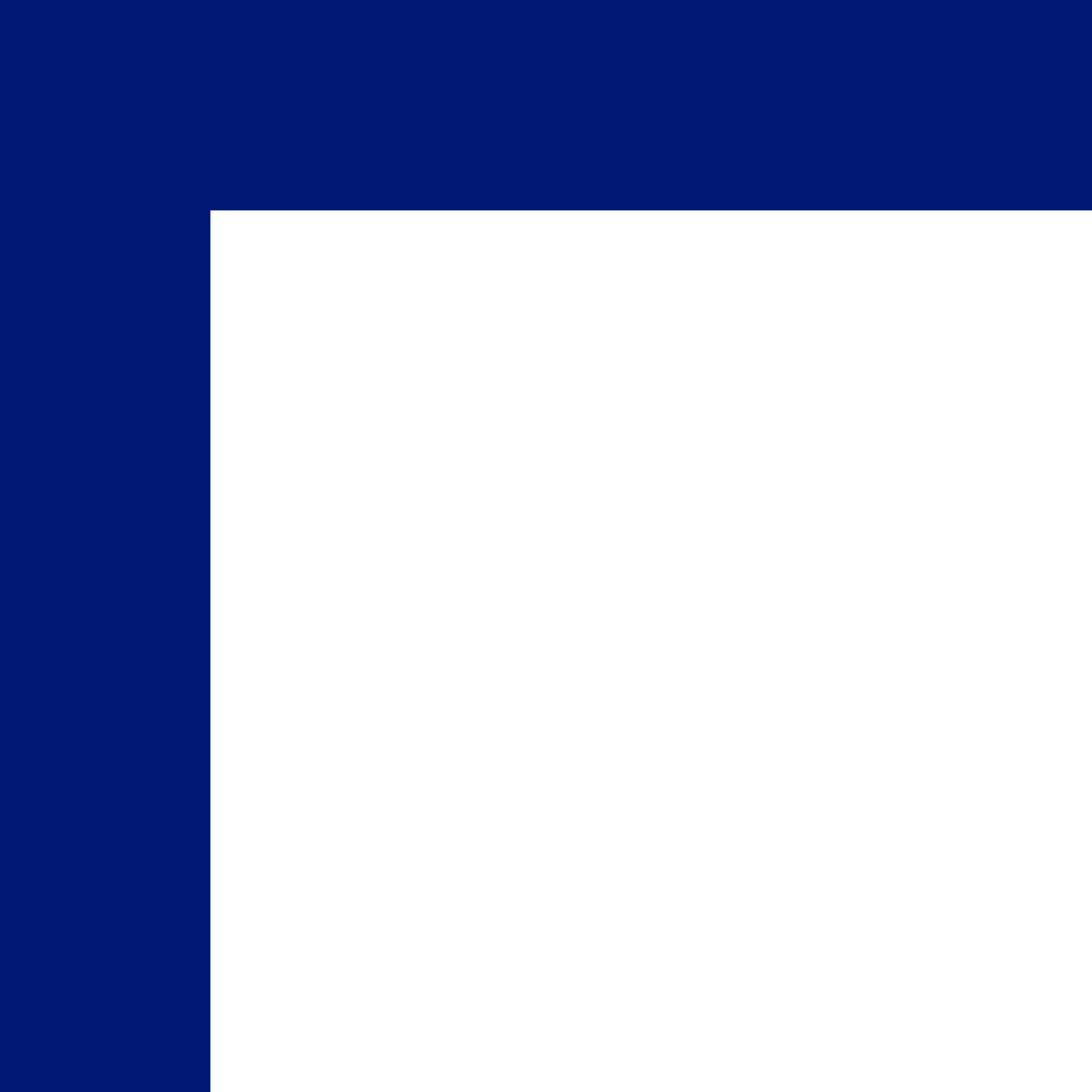 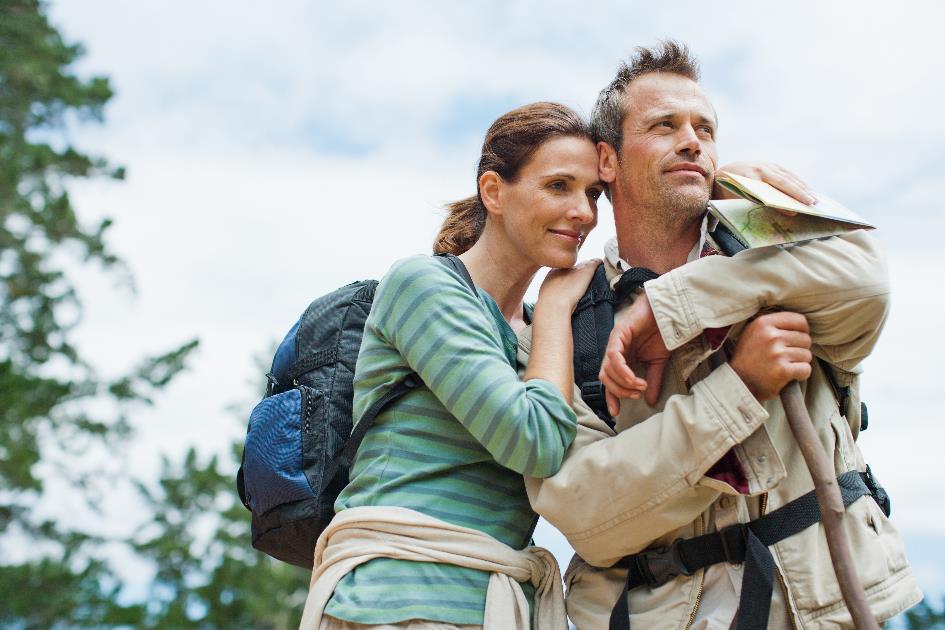 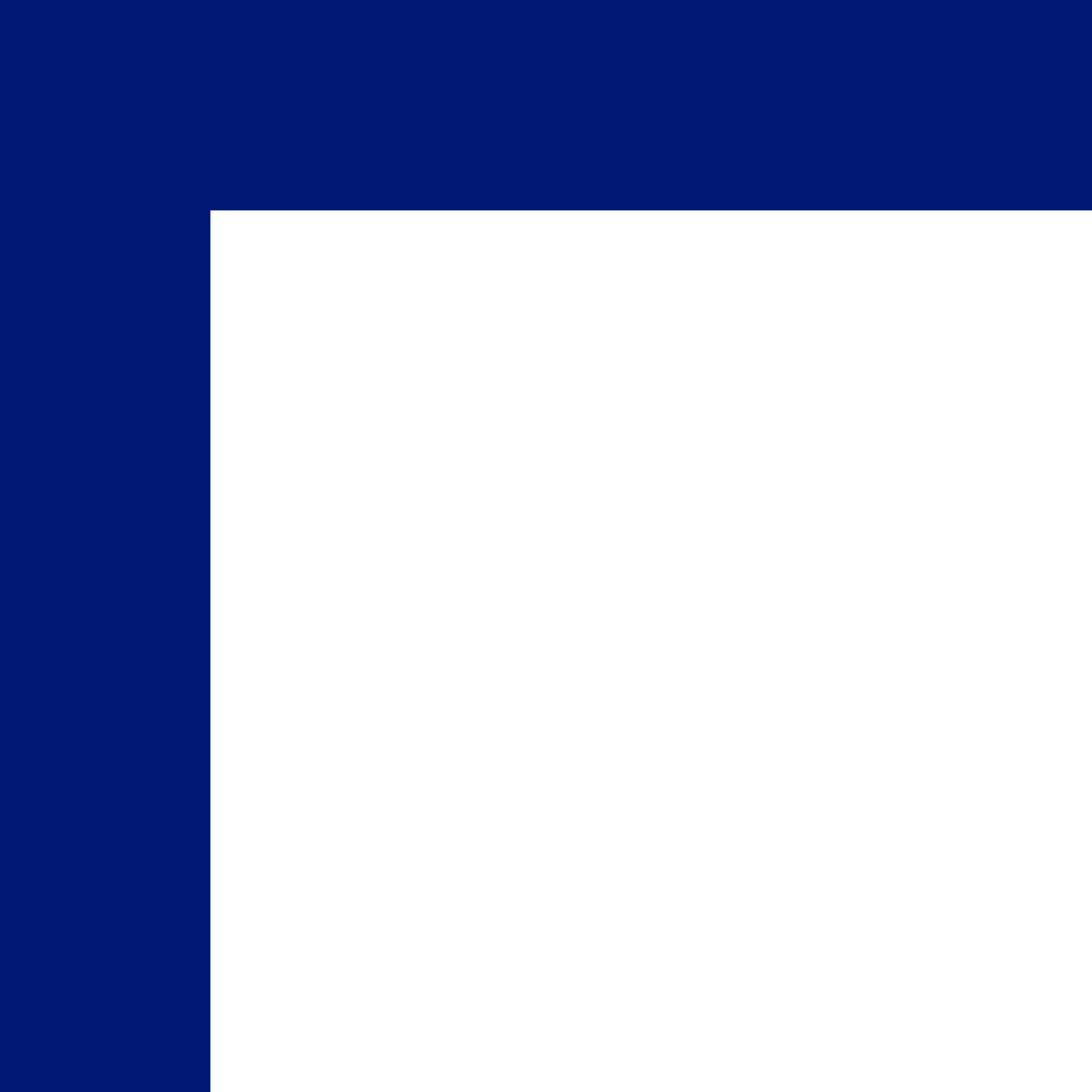 Source: ssa.gov, “Social Security Benefits – Benefit Reduction for Early Retirement,” accessed January 26, 2022; “Retirement Benefits - 2022,” and “Benefits Planner - Retirement - Benefits for Your Family,” accessed January 27, 2022.
[Speaker Notes: Another way to help increase your Social Security benefits is by capitalizing on spousal benefits. If you are married, you will generally receive the greater of: 

Your own benefit based on their individual earnings, or 
Up to 50% of your spouse’s full benefit. This is known as the “spousal benefit.” 

Similar to your own benefit, the spousal benefit is reduced up to 35% if claimed prior to your Full Retirement Age. The sooner you claim, the more your reduction. Please note that claiming any type of benefit prior to FRA is deemed to be claiming all types of benefits to which the recipient is entitled.  

Divorced spouses may receive spousal benefits if certain requirements are met. Contact Social Security to learn more.]
Option 5: Enhance survivor income
Widow(er)s can keep their own benefit or switch to the deceased spouse’s benefit if it is higher.
Survivors benefits are available as early as age 60 (age 50 if disabled) but they will be reduced by up to 28.5% if claimed before the recipient’s Full Retirement Age.
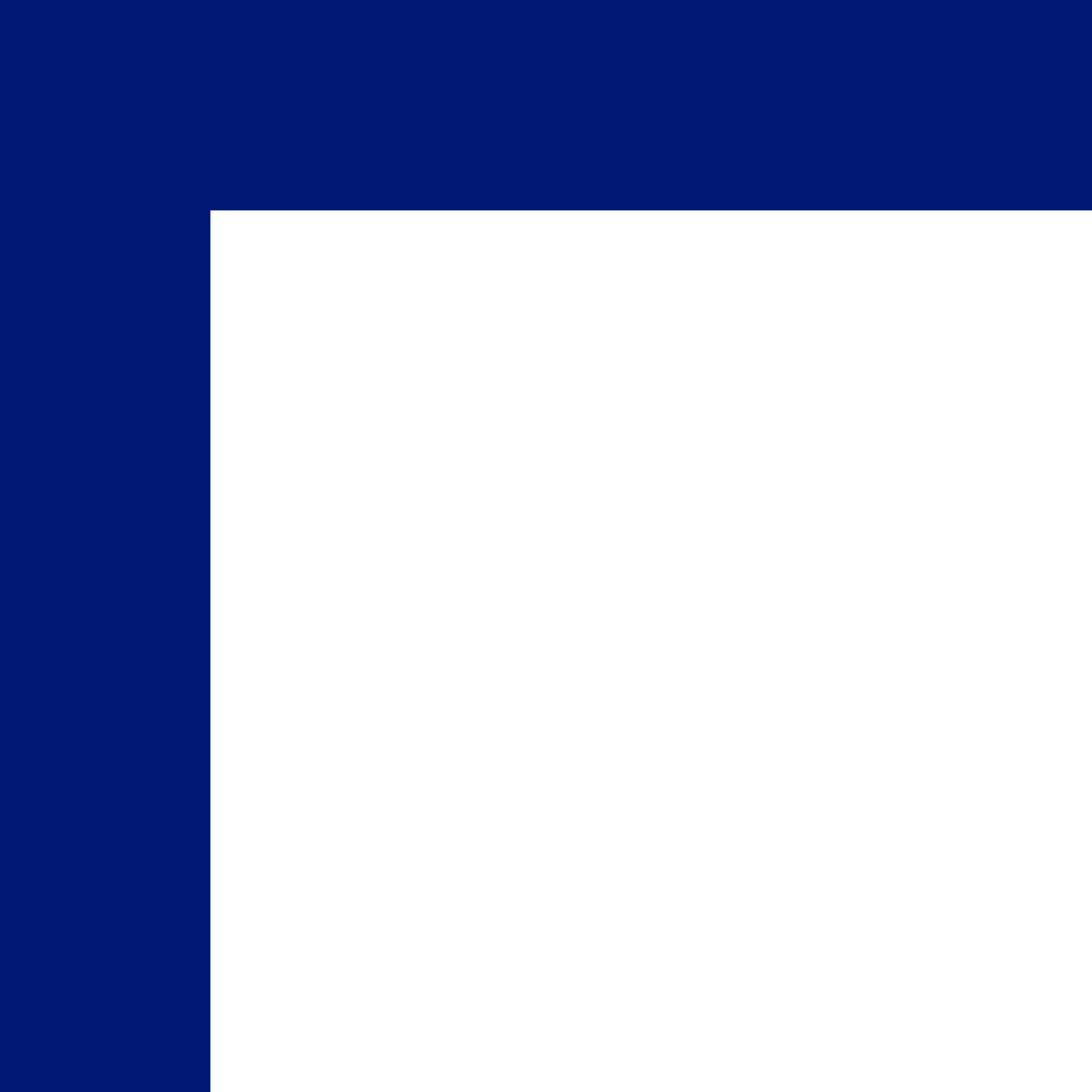 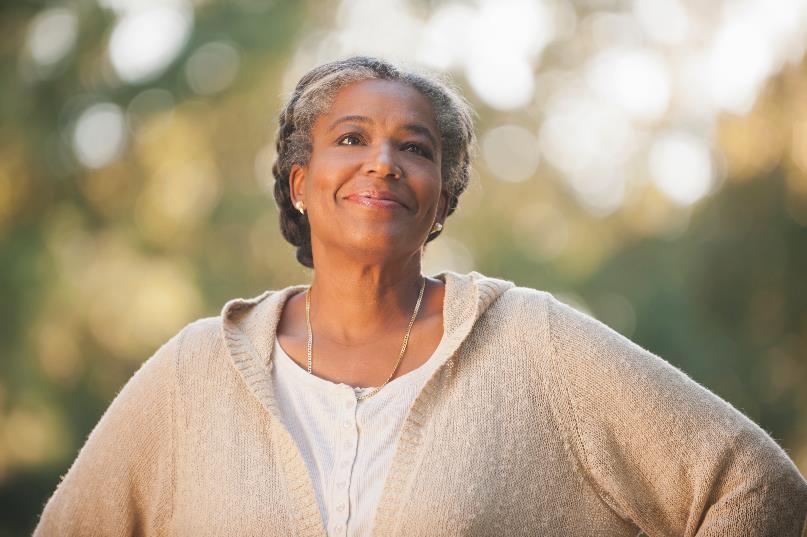 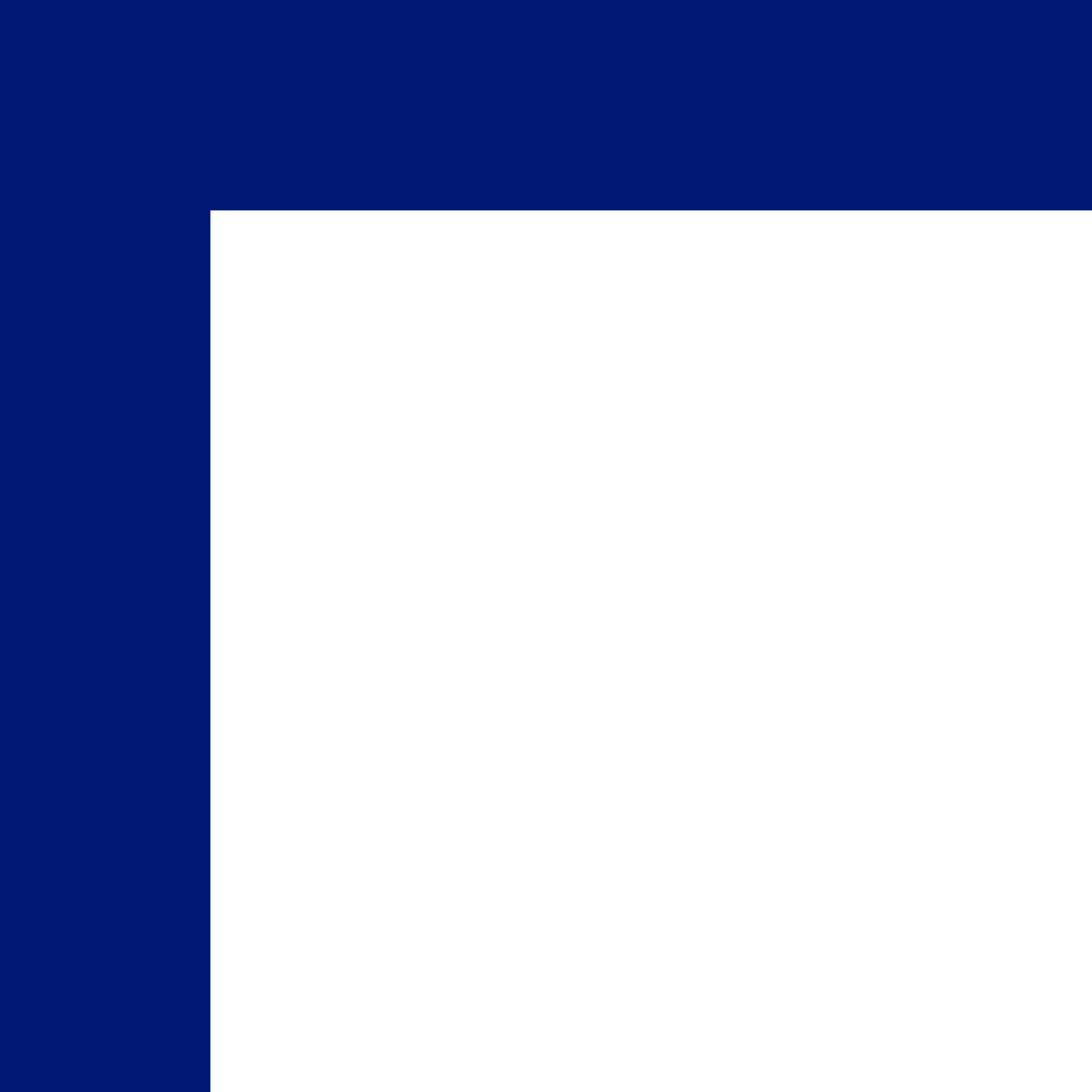 Source:  ssa.gov, “If You Are the Survivor,” accessed January 27, 2022.
[Speaker Notes: The fifth option we’ll discuss here is to enhance survivor income. Widow(er)s have the option to keep their own benefit or switch to the deceased spouse’s benefit if it is higher. 

Survivors benefits are available as early as age 60, but they will be reduced by up to 28.5% if claimed before the recipient’s Full Retirement Age. A widow or widower who is disabled can get benefits as early as age 50. A divorced widow or widower may also be eligible for benefits.

For retirees who anticipate a shorter retirement due to health or other reasons, survivor benefits should be considered during the retirement income planning process, in order to help ensure that their spouse has optimal benefits throughout the rest of their lives.]
5 keys to deciding when to start
Estimate your Social Security Benefits.
Consider how long your retirement will last.
Determine if you will continue working.
Look at the tax consequences.
Consider the impact to potential Survivors Benefits.
[Speaker Notes: When it comes to deciding when to apply for Social Security benefits, there are 5 keys to making the right choice:
Estimate your Social Security benefits 
Consider how long your retirement will last
Determine if you will continue working
Look at the tax consequences  
Consider the impact to potential Survivors Benefits]
Estimate your benefits
Determine how much income you’ll need to retire.
Use the online calculator at http://www.ssa.gov/estimator to see how much you’ll receive from Social Security.
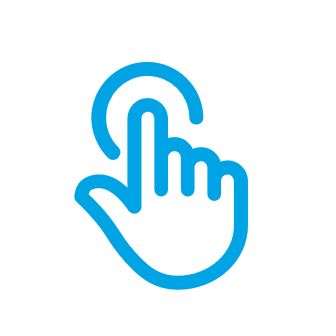 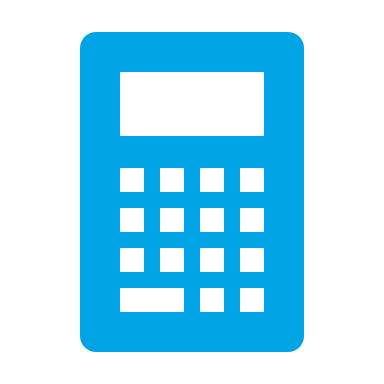 My Social Security
Retirement Estimator
Check out your Social Security Statement, change your address and manage your benefits online today.
Calculate your benefits based on  your actual Social Security earnings record.
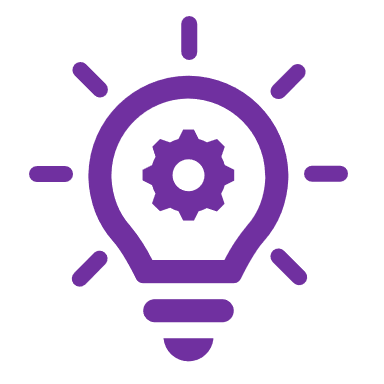 Suggestion: Use the results to help you determine if it makes sense to delay or start right away
[Speaker Notes: First, you should take a few minutes to estimate your Social Security benefits and see how that relates to your retirement income needs and goals. 

Start by determining how much income you’ll need to retire. Many financial experts estimate that you’ll need at least 70-80% of your current annual income to maintain your lifestyle in retirement. 

To get an idea of how much guaranteed income Social Security can provide, use the online calculator on the Social Security website (www.ssa.gov/estimator). Input your personal information and Social Security card number and you’ll get the most recent updates of how much you’ll receive at age 62, Full Retirement Age and age 70. These numbers will help you determine if it makes sense to delay or start Social Security right away.]